1. District Board Member’s Duties2. Difference Between Bylaws, Policies/Procedures, and Ordinance
Part 1. Agenda: District Board Member’s Duties
WHAT IS A BOARD?
WHAT DOES A BOARD DO?
WHAT DOES A BOARD NOT DO?
HOW DOES THE BOARD GOVERN?
WHAT MAKES A GOOD BOARD MEMBER?
DISCUSSION ON DISTRICT LIABILITY
2
What is a Community Services District?
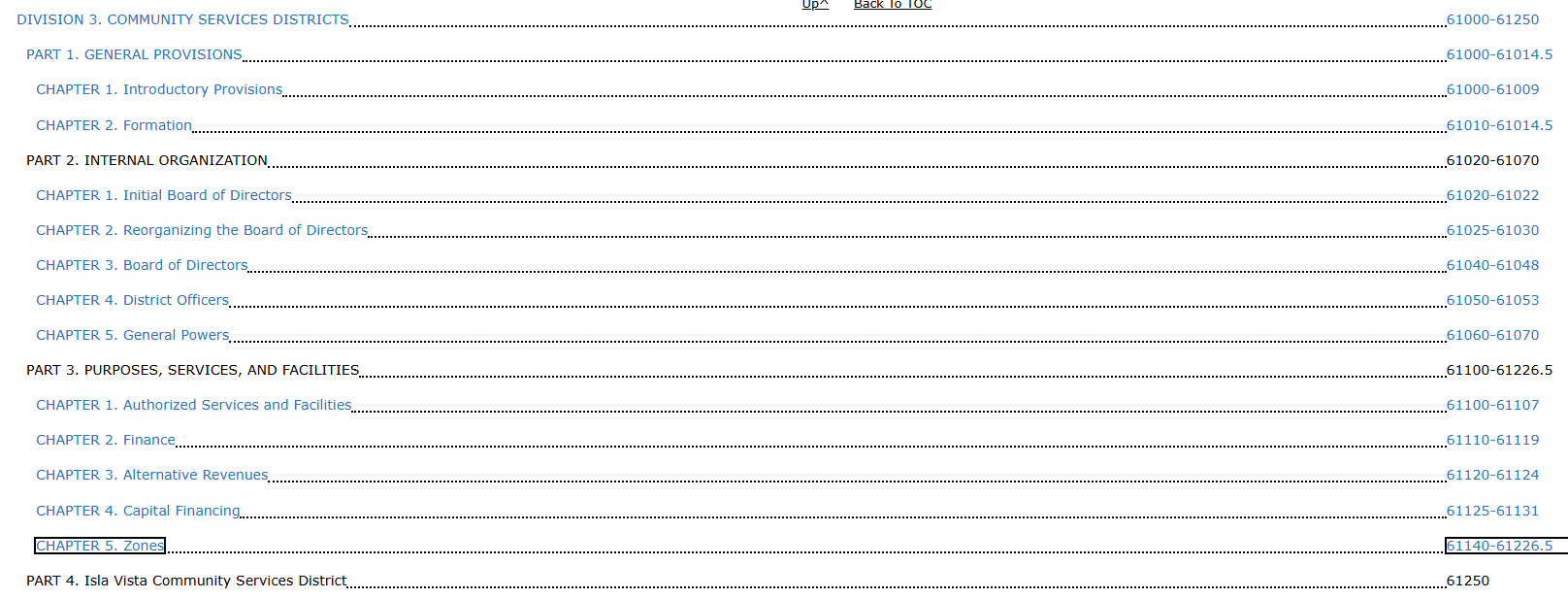 California Special District (water, irrigation, fire, public utilities, cemetery, resource conservation, levee, recreation and parks, etc.)
California Government Code Division 3. Community Services Districts (section 61000 – 61250)
Section 61100: Granted Powers of CSDs (31 types)
Water District, Sanitary District, Fire Protection / EMS District, Recreation and Park District, Mosquito Abatement and Vector Control District, Police District, Library District, Utility District, Airport District, Cemetery District, etc. (including delivering USPS mail).
LAFCo: El Dorado County Local Agency Formation Commission
3
What is a Community Services District?
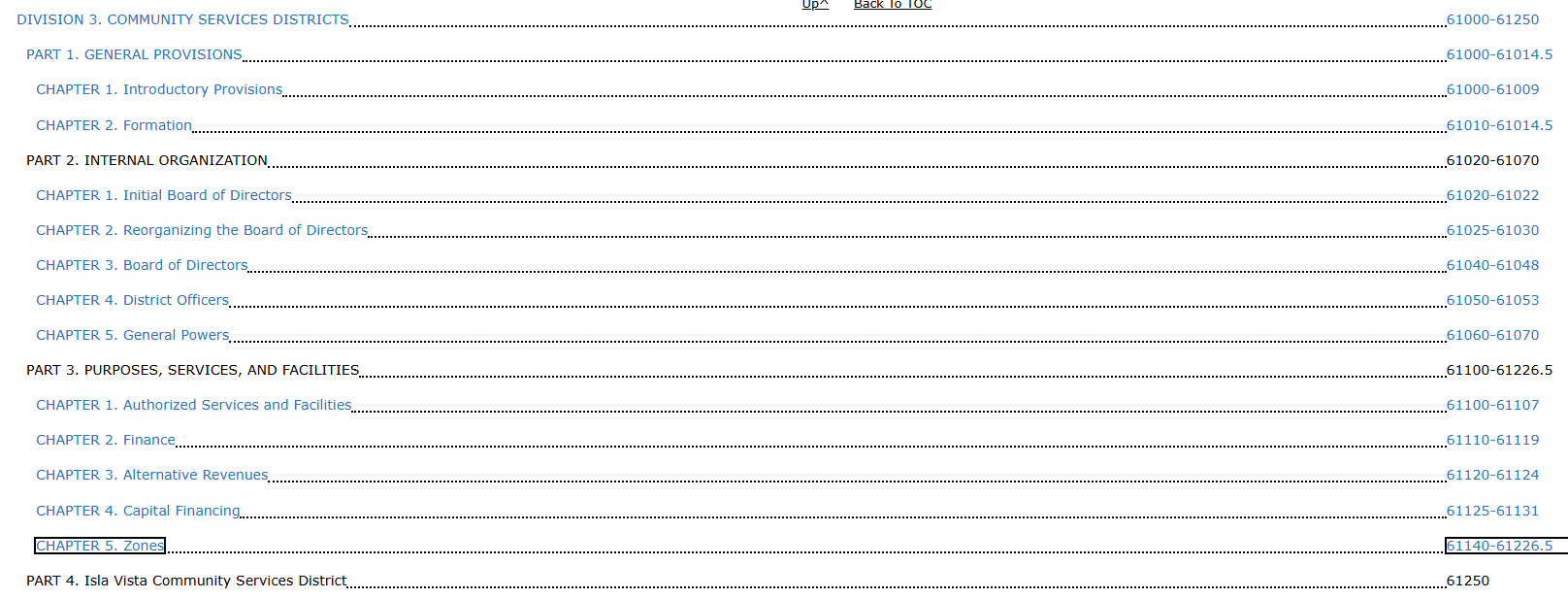 LAFCo: El Dorado County Local Agency Formation Commission
Services Provided: Fire Protection and Emergency Services, Parks and Recreation, Lighting and Landscaping, CC&R Administration, Solid Waste, and Weed Abatement
Latent Power: Water, Wastewater, Mosquito Abatement, Law Enforcement, Library Services, Road Maintenance, and Drainage
4
What is a Community Services District?
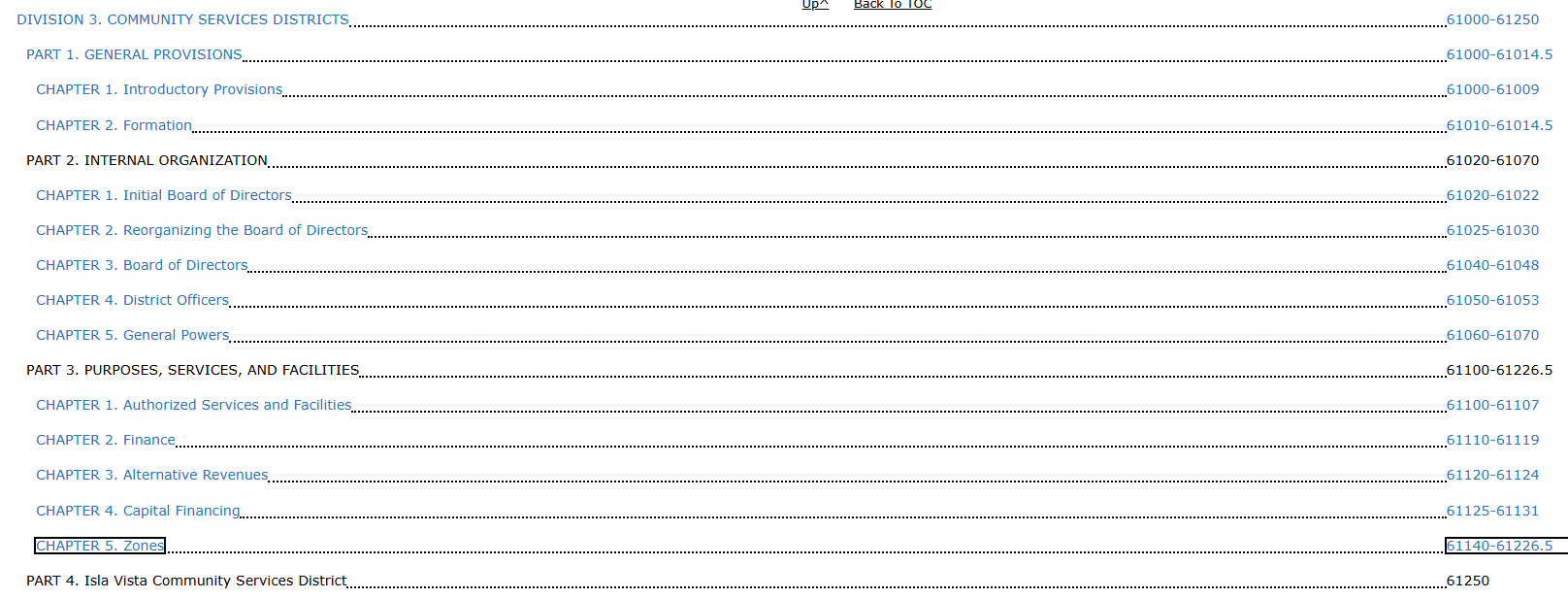 Fire Protection and Emergency Services 61100(d/n) - Health and Safety Code section 13800 / 1797
Parks and Recreation 61100(e-f) – Public Resource Code section 5780
Lighting and Landscaping 61100(g) – Government Code 61140
CC&R Administration 61105(e)
Solid Waste 61100(c) – Public Resource Code 40000
Weed Abatement 61100(t) – Health and Safety Code 14875
5
WHAT IS A BOARD?
The Board of the District is a part of the District but distinct from the operational side. It is composed of elected or appointed officials that service as a “civilian” oversight committee to District operations.
The Board’s members are NOT employees of the District. They may have shared parts of their function or treated similarly by certain laws, but Board members are treated distinctly separate from employees. The status of a board member will depend on how any specific law views their role, i.e. healthcare, brown act, minimum wage …
Civilian Oversight
The Board of the District
The Operational Component of the District
District Employees
6
WHAT IS A BOARD?
Gov. Code section 61040(a):
“A legislative body of five members known as the board of directors shall govern each district. The board of directors shall establish policies for the operation of the district. The board of directors shall provide for the implementation of those policies which is the responsibility of the district’s general manager.”
Gov. Code section 61040(e): 
“A member of the board of directors shall not be the general manager”
Civilian Oversight
The Board of the District
The Operational Component of the District
District Employees
7
WHAT DOES A BOARD DO?
In simple terms, the Board creates the policies and the generalized goals and operational directions for the District. The General Manager then executes on the policies created by the Board.
The Board also is the final arbiter to conflicts, disagreements, lawsuits, etc.
The Board has control over the budget and holds the power to sign contracts with different specialty firms, i.e., engineering, construction, law, auditors…
Analogy: The Board flies the plane but is not the cabin crew.
8
WHAT DOES A BOARD DO?
Gov. Code section 61045:
“(b) The board of directors shall act only by ordinance, resolution, or motion.
(g) The board of directors shall adopt policies for the operation of the district, including, but not limited to, administrative policies, fiscal policies, personnel policies, and the purchasing policies required by this division.”
9
WHAT DOES A BOARD NOT DO?
In simple terms, the Board does not operate the District. 
The Board is not the General Manager
The Board should not be telling the staff how to do their job
The Board should not be prioritizing staff
The Board should not be going through office files
The Board should not be investigating the grounds
The Board should not be micromanaging the District
10
WHAT DOES A BOARD NOT DO?
Your General Manager is your operational lead.
Gov. Code section 61051:
“The general manager shall be responsible for all of the following:
	(a) The implementation of the policies established by the board of directors for the operation of the district.
	(b) The appointment, supervision, discipline, and dismissal of the district’s employees, consistent with the employee relations system established by the board of directors.
	(c) The supervision of the district’s facilities and services.
	(d) The supervision of the district’s finances.”
11
HOW DOES A BOARD GOVERN?
The Board governs via a majority opinion. The Board isn’t one individual member but a plurality of all of the members and acts based on that plurality’s majority opinion. The Board can only act or have an opinion when there is a quorum. 
As stated earlier, the Board dictates policies to the General Manager who then executes on said policies.
No single Board member represents the District or the Board unless the Board has authorized that member to represent them. Otherwise, they are just a member of the Board.
Know Your Brown Act / Ethics AB1234 / Harassment Prevention / Form 700
Employees
THE BOARD
GM
12
WHAT MAKES A GOOD BOARD MEMBER?
Follows the rules of decorum 
Prioritizing listening – not just speaking
Creates an open invitation to all staff to attend
Maximizes kindness, openness, willingness to learn
Continually asks questions
Remembers that they are not the staff
Recognizes that they are not the experts
Understands that they set policies and do not run the District operations
13
DISTRICT LIABILITY - IMMUNITY
Personal Immunity from discretionary acts (GC §820.2) “Voting at meetings”
No Personal Immunity for failing to disclose or file your Form 700
Personal Immunity from acts or omission of others (GC § 820.9) “A director is not vicariously liable for injuries caused by the agency or employees, officers or directors of district.”
Personal Immunity from injury due to failure to adopt, enact, or enforce a policy or ordinance (GC § 821).
Personal Immunity from misrepresentation unless fraud, corruption, or actual malice (GC §822.2)
14
DISTRICT LIABILITY
IS THE DISTRICT LIABLE FOR THE ACTIONS OF A BOARD MEMBER? 
Yes, though the Board members are not employees of the District, they are still considered part of the District for the purposes of liability. Thus, if a Board member engages in dangerous or harassment like activities the District may be held liable.
WHY IS THIS A PROBLEM?
Most Board members have only the best of intentions and may want to act on an impulse to help out. A small percentage of Board members believe that their power insulates them as they have no official “boss.” In essence, they feel that they can’t be fired and that they are the top boss.
15
DISTRICT LIABILITY
IS THE BOARD MEMBER LIABLE FOR THEIR ACTIONS PERSONALLY? 
Potentially, a Board member can be sued personally for the actions that they take if their actions are not authorized. Point being Board Members only have the powers to do what the Board has authorized them to do, i.e., attend board meetings and make decisions – absent any other resolution, that is it. Board members should never be acting as staff in any capacity and need to understand that they play a limited role in the overall hierarchy of the organization.
WHY IS THIS A PROBLEM?
Many Board members believe that they have unlimited access to everything and can act in any way because they are a Board member. It is true that the Board plays a significant role in the decision making process of the District, however, Board members cannot pick and choose what aspects of the operations they feel that they are allowed to interfere with.
16
DISTRICT LIABILITY
HOW DO YOU DEAL WITH A DIFFICULT BOARD MEMBER? 
Carefully. First, the Board needs to remember that any disciplinary action taken against a Board member must be done in open session. The Brown Act’s closed session exemption for employee misconduct is for employees only. The Brown Act does not consider Board members employees for the purpose of this exemption. If you don’t want your dirty laundry to be aired out publicly, then stay in your lane and let the District operate by itself.
WHY IS THIS A PROBLEM?
Any instance of Board misconduct that is handled in open session will be made public and more often than not, this discussion can cause significant harm to the relationships of the Board members. Prior to this happening, the Board member should be allowed to have a conversation with the general counsel or the general manager about their actions. More often than not, this misconduct is due to micromanagement. Said board member needs to be told directly to back off and trust the GM.
17
DISTRICT LIABILITY
WHAT HAPPENS IF THERE IS LEGAL LIABILITY? 
Example: Paul is a Director for a rural fire district. Paul loves his job and used to run a fire crew back in the day. Paul hangs out at the fire station often and is well liked and always appreciated due to his experience and wealth of knowledge. Then a new Fire Chief starts. Paul and the new Chief don’t get along. The new Chief is looking to change things and Paul isn’t keen on what he sees. The crew notices the difference in attitudes. Paul starts to express his opinions around the station and direct the staff to do things as they were instead of how the Chief wants them done. How should the rest of the Board deal with this situation?
18
DISTRICT LIABILITY
WHAT HAPPENS IF THERE IS LEGAL LIABILITY? 
Example: Paul is a Board director for a Resource Conservation District. Paul loves the grounds that the District owns and operates. Part of the grounds is open to the public as an educational area for modern irrigation and farming techniques. The grounds area open to the public closes at dusk but Paul knows that the local ruffians like to hang out there. So, he patrols the grounds  and asks people to leave if he sees anyone. Is there a problem here? And what should the Board do?
19
DISTRICT LIABILITY
WHAT HAPPENS IF THERE IS LEGAL LIABILITY? 
Example: Paul is a Board director for a Air Quality Control District. His long time wife recently passed from cancer. He is taking the situation very hard and is having a difficult time with his anger. He starts lashing out at the general manager, micromanaging her work, and generally creating a very hostile environment that has caused multiple employees to complain to the general manager and one employee has quit. What should the Board do?
20
DISTRICT LIABILITY
WHAT HAPPENS IF THE DISTRICT IS SUED?
DISTRICT MUST PROVIDE DIRECTOR WITH A DEFENSE If: 
(a) Director requests the defense; 
(b) The case is a civil action; 
(c) The case is brought against the director for an act/omission done in the scope of director’s duties; and 
(d) Director cooperates in the defense. If the district conducts the defense, the district shall pay any judgment or any settlement. (Government Code §825)
21
DISTRICT LIABILITY
WHAT HAPPENS IF THE DISTRICT IS SUED?
DISTRICT MAY REFUSE TO PROVIDE A DEFENSE If: 
(a) Act/omission was not within scope of director’s duties; 
(b) Director acted or failed to act because of actual fraud, corruption or actual malice; or 
(c) Providing the defense would create a conflict of interest between the district and the director. (Government Code §995.2) 
(d) The case is a criminal action.
22
DISTRICT LIABILITY
HOW CAN YOU PROTECT THE DISTRICT?
Clearly articulate the roles and duties of your Board
Provide Guidance and Resources for new Board members that might be unfamiliar with the position
Disclaim actions taken by a Board member outside the scope of their duties
Educate the Board member on what they did wrong and document it and request a follow up
Discipline the Board member if no other action is working
23
Part 1. Agenda: Difference Between Bylaws, Policies, and Procedures
WHAT ARE BYLAWS?
WHAT ARE POLICIES/PROCEDURES?
WHAT ARE ORDINANCES?
WHAT IS REQUIRED / BEST PRACTICE?
HOW OFTEN SHOULD THEY BE UPDATED?
24
WHAT ARE BYLAWS / POLICIES & PROCEDURES / ORDINANCES?
What are Bylaws: The Bylaws are the constitution of the agency. These govern the Board of Directors and the District at the highest level. They do not govern the staff or the members of the community (with few exceptions).
What are Policies and Procedures: Policies and Procedures are the meat and potatoes of the operational aspects of the District. They govern the Board, the staff, and the public at large. They are inward and outward looking. Policies are developed by staff at the direction of the Board and are passed by the Board. Procedures are whole staff created and owned documents that are more detailed interpretations of Policies. Procedures have the full effect and power of Policies.
What are Ordinances: Ordinances are the primary ruling law over the public at large. They are created by staff and passed by the vote of the public. They do not look inward at staff but operate to maintain peace and civility amongst the population. 
HOWEVER: All of these forms of law will become outdated over time due to any number of factors.
25
WHAT IS REQUIRED / BEST PRACTICE?
BYLAW: Your bylaws should be an internally focused record of how the Board of Directors and the District operate at the highest of levels. It should empower the Board to act in specific ways and limit them from overreach.
POLICIES / PROCEDURES: Your Policies and Procedures should be inward and outward looking depending on the subject matter. These should account for as many circumstances as possible but allow the District and staff the agency to make informed decisions in more nuanced circumstances.
ORDINANCES: Your ordinances are always outward looking. These should always account for every decision in a decision tree. However, absent that there should always be a catch-all to grant the District a discretionary ability to make the final call in a tie.
26
HOW OFTEN SHOULD THEY BE UPDATED?
All of your documents should be reviewed on a rolling / annual / or priority basis depending on:
The Content Matter (i.e. Employee Handbook – yearly)
The Litigation Exposure (i.e. Sensitive Operations)
Speed of Change (i.e. Technology Policies, Acquisition Policy)
Needs of the District (i.e. New or Changing Services)
27
Questions?
Brian Hughes
Brian.Hughes@bbklaw.com  |  916-551-2827